Путешествие в мир танца.

Жанры  и виды
мировой хореографии
Часть 3
Составитель Моор Н.А.
Муз.руководитель МБДОУ №1«Сибирячок» 
Г.Бердск
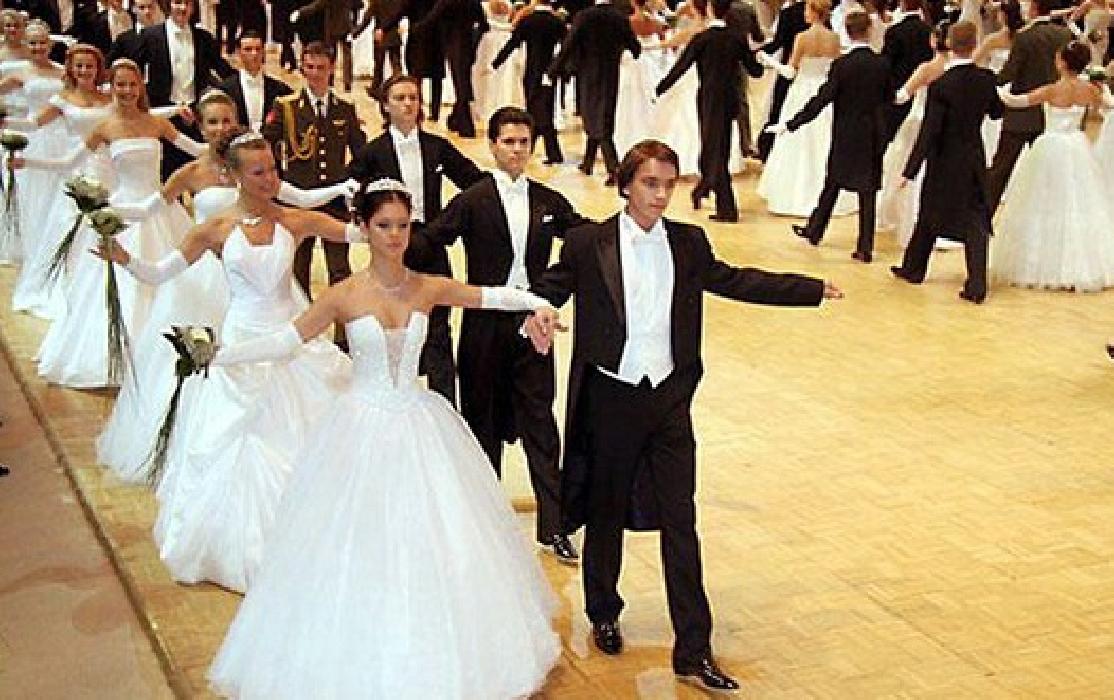 Полонез
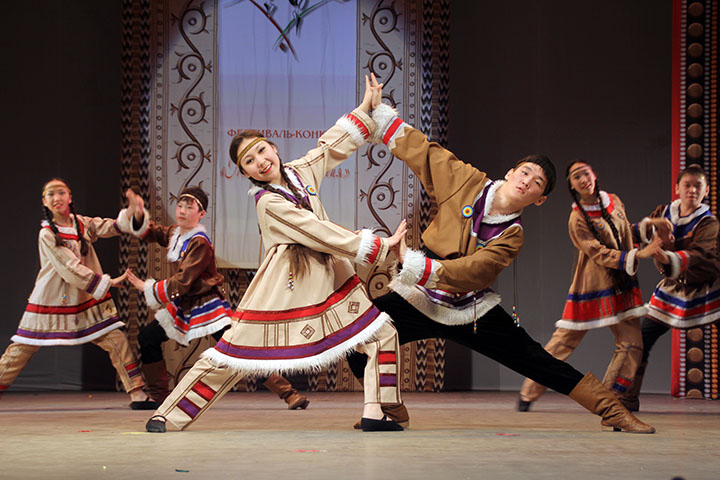 Якутский танец
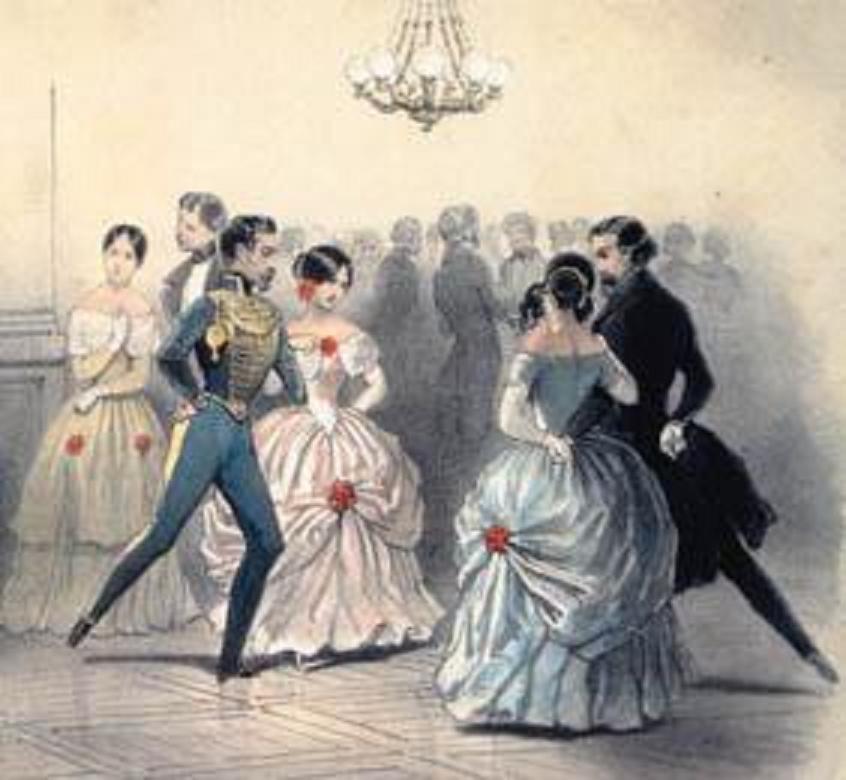 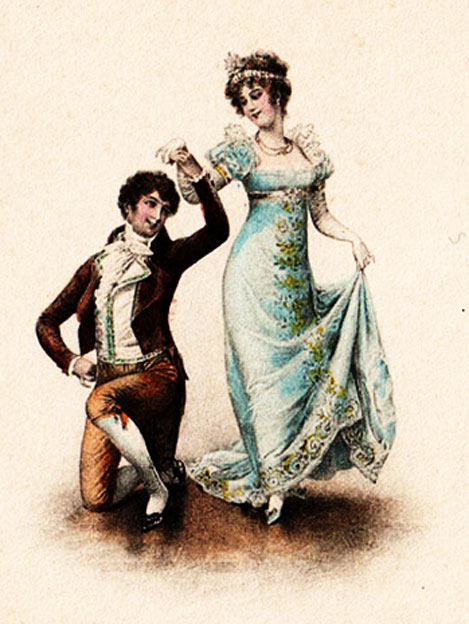 Мазурка
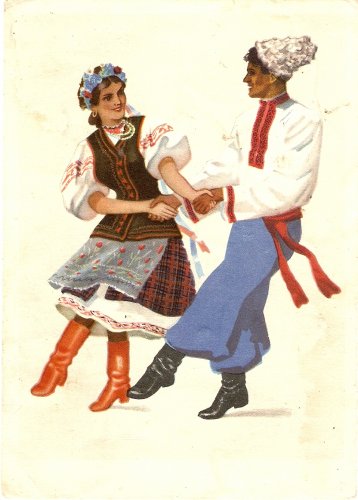 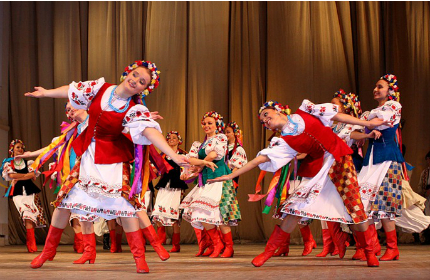 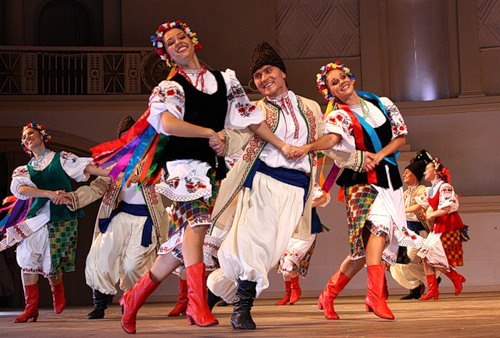 Украинский
 танец
Гопак
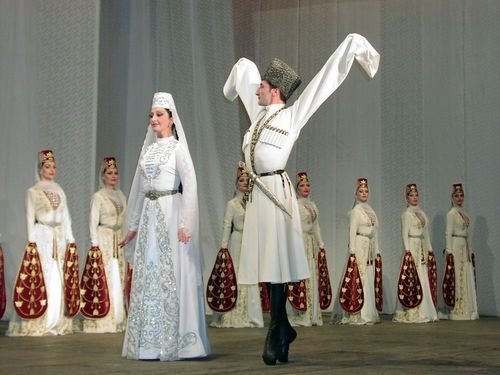 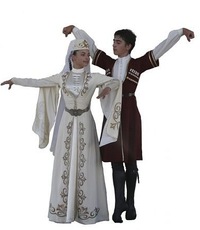 Осетинский танец
Симд
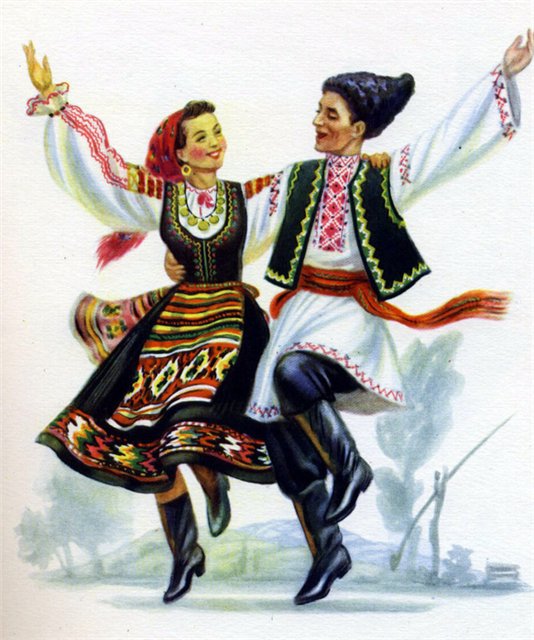 Молдавская
 хора

Молдовеняска
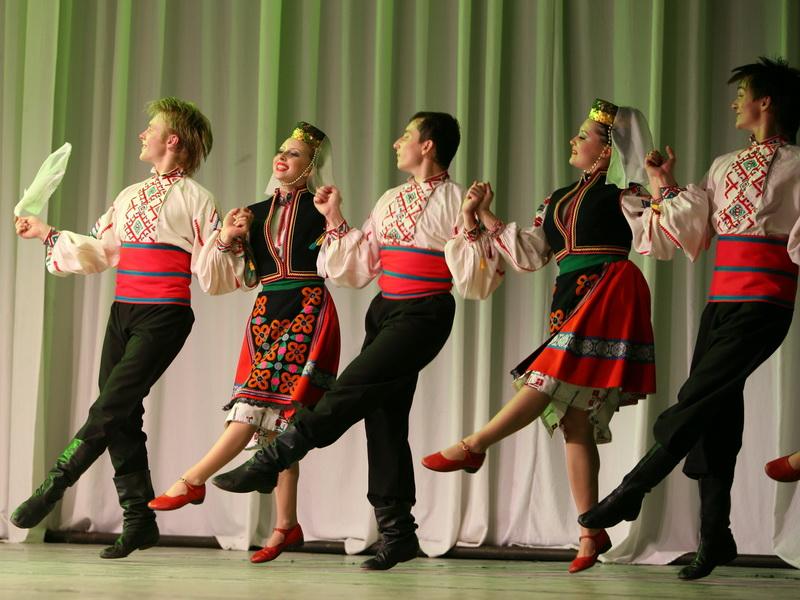 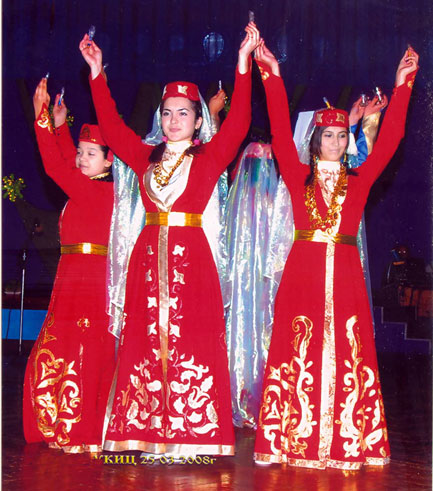 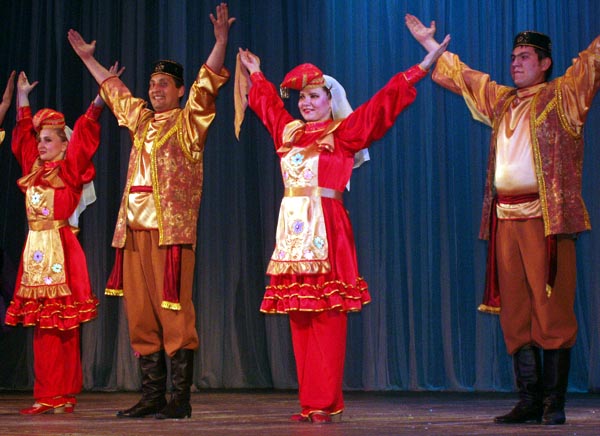 Татарский танец
Татаренка
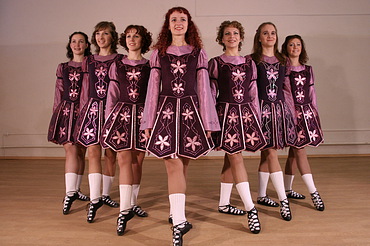 Ирландский танец
Итальянский
 танец
Тарантелла
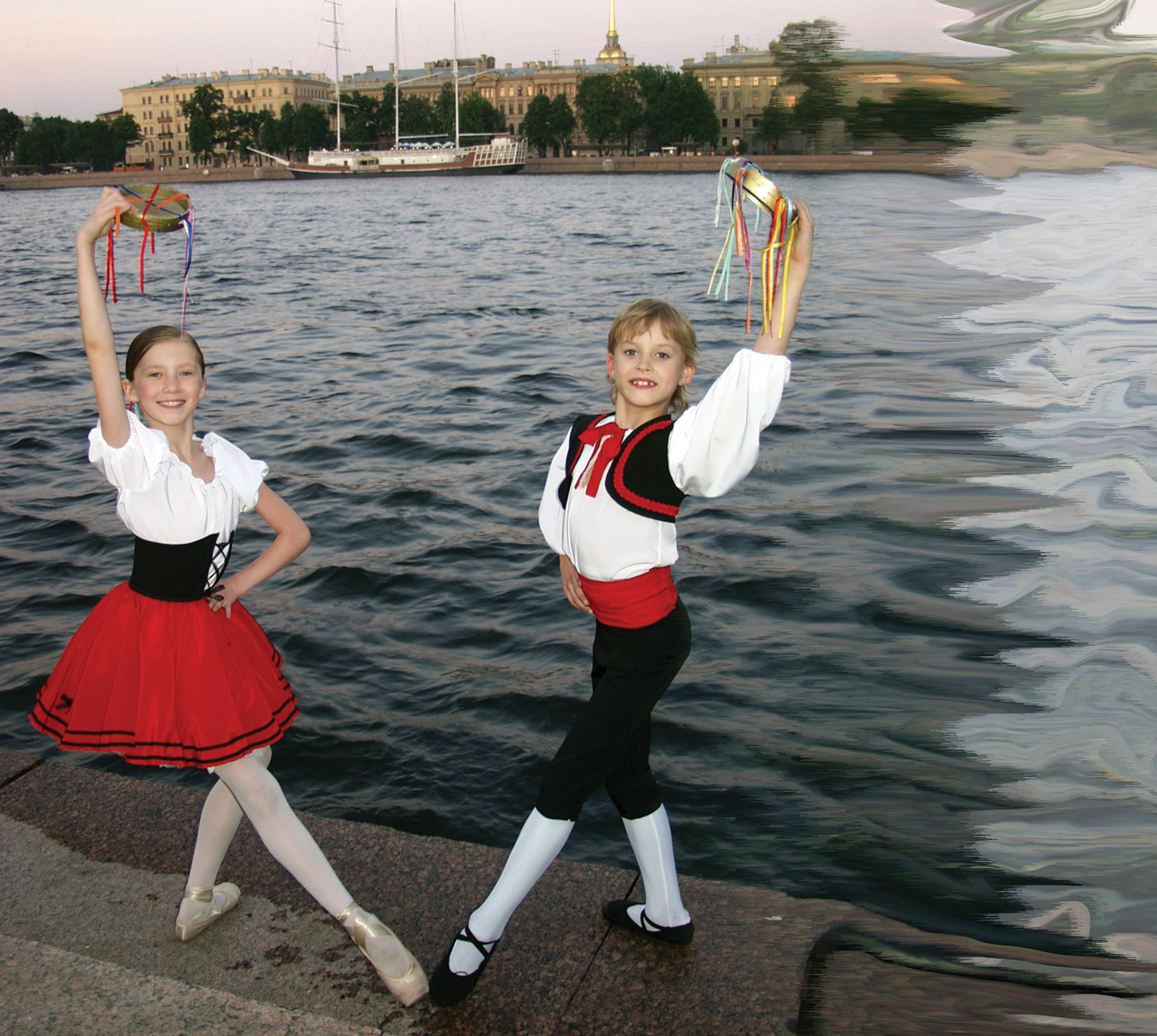